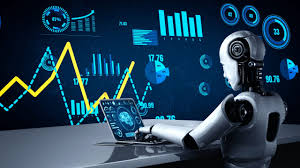 Machine Learning & Deep learning
Sara Mihandoost
1
What is Artificial Intelligence (AI)?
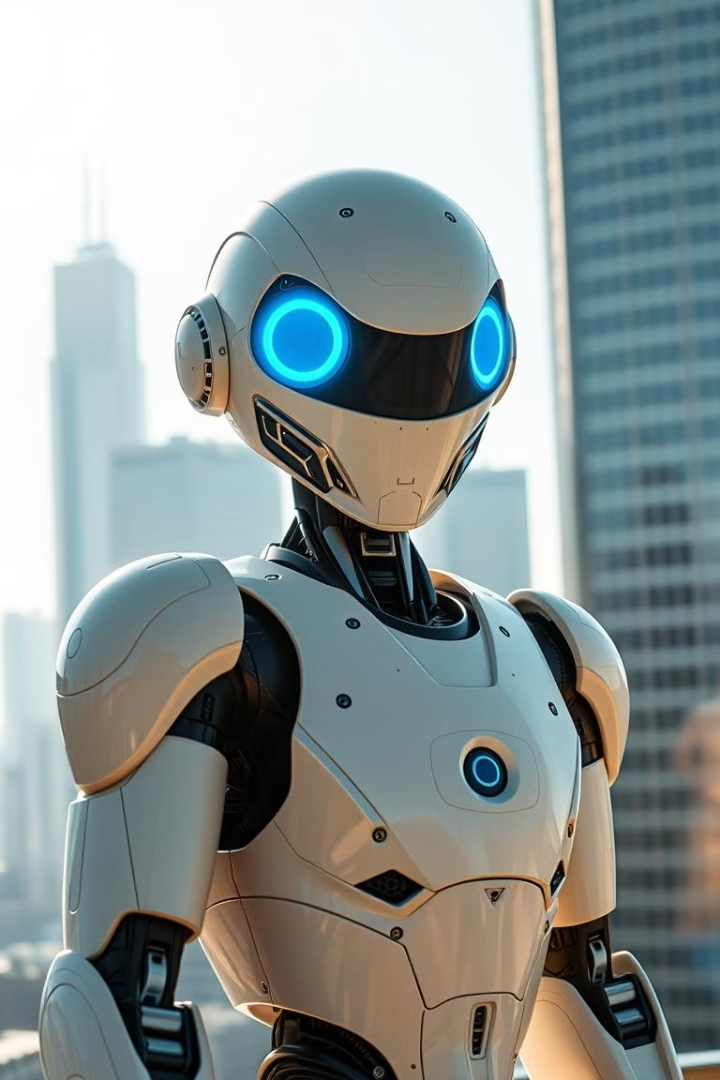 AI is the simulation of human intelligence processes by computer systems. These processes include learning (the acquisition of information and rules), reasoning (using rules to reach approximate or definite conclusions), and self-correction.
2
Artificial Intelligence
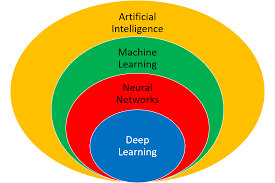 AI (mimics of human I 
ML (Subset of AI, more statistical)
DL (Revolution in ML)
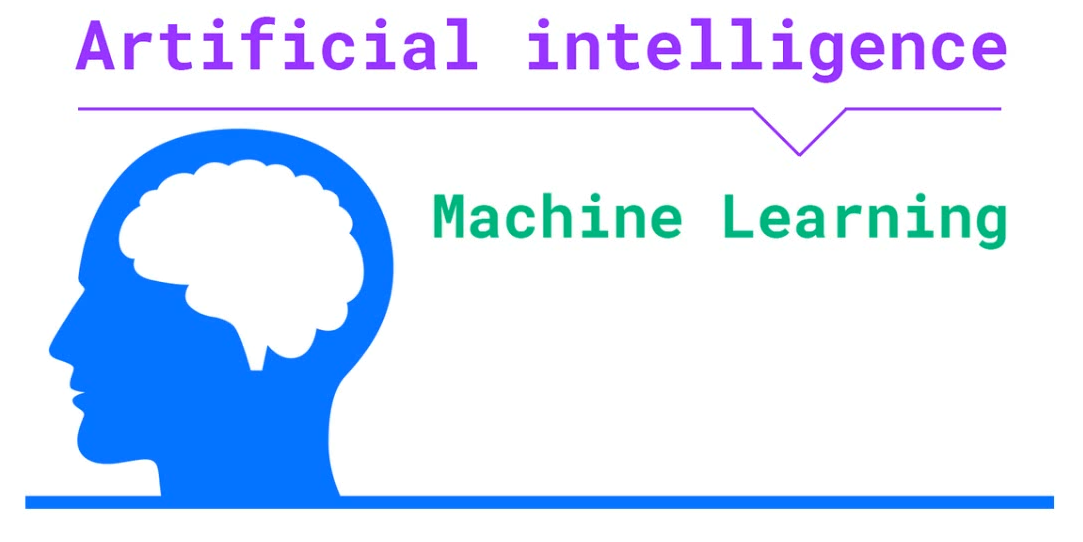 3
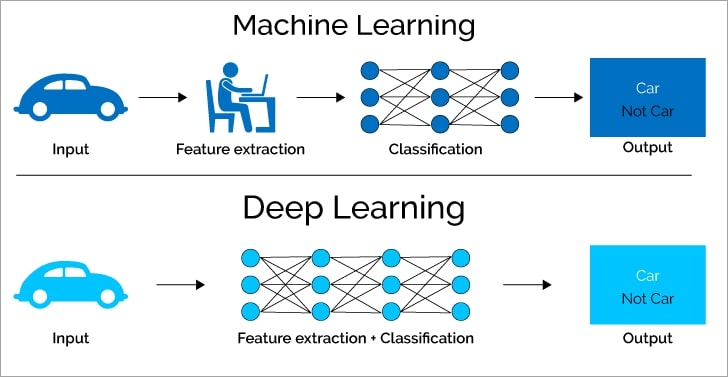 4
Machine Learning
Real-World Applications of AI and Machine Learning
AI and ML are transforming industries across the globe, bringing about efficiency, automation, and personalized experiences. Their applications are wide-ranging, from healthcare and finance to transportation and entertainment.
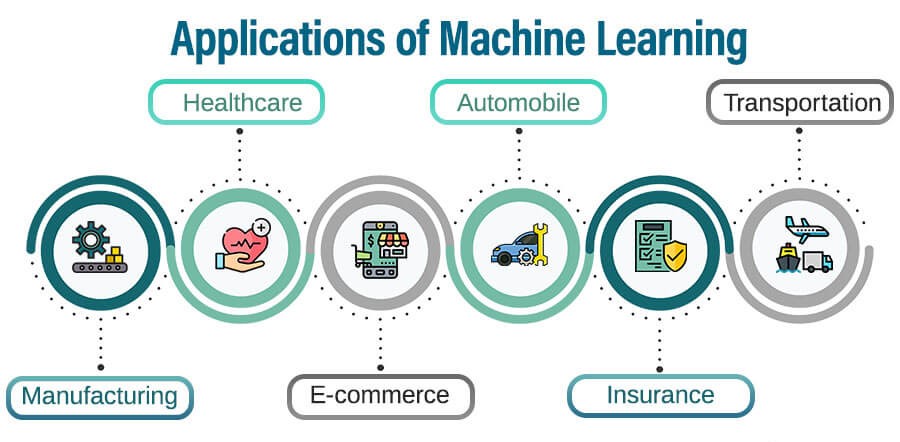 5
Machine Learning
Algorithms and Techniques
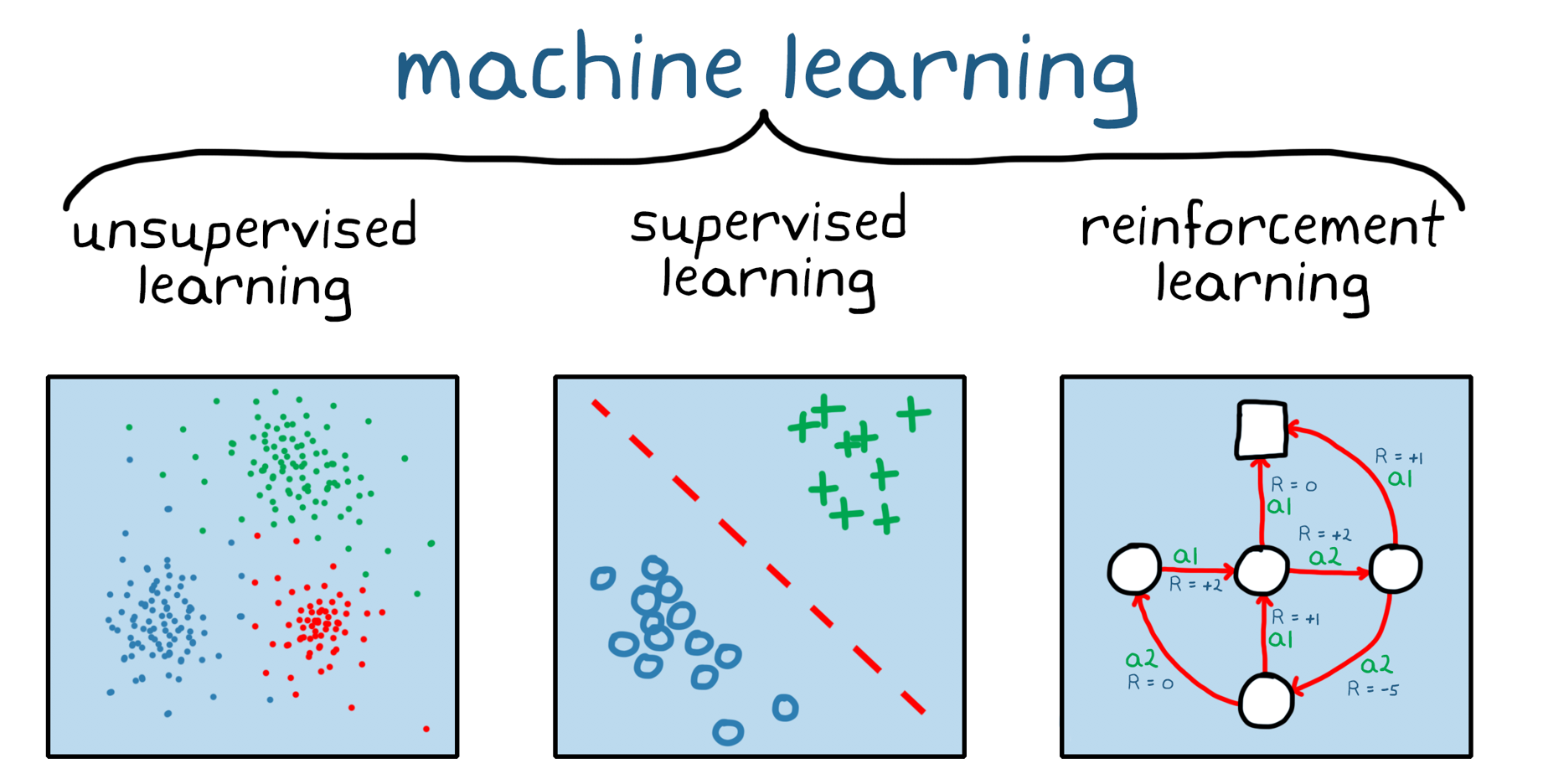 6
Machine Learning
Supervised vs. Unsupervised
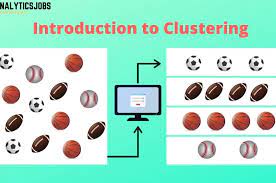 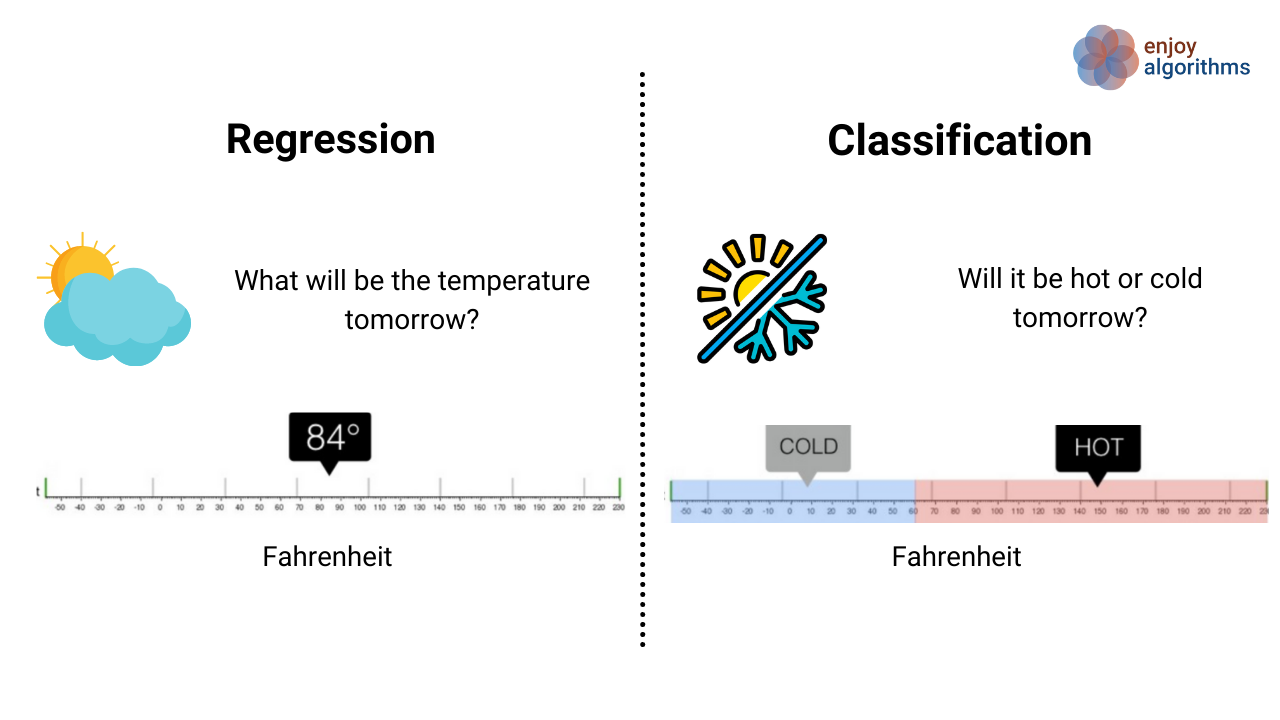 Supervised:
Classification
Regression

Unsupervised:
Clustering
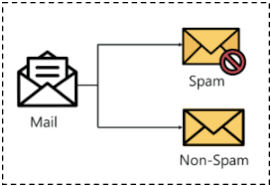 7
Machine Learning
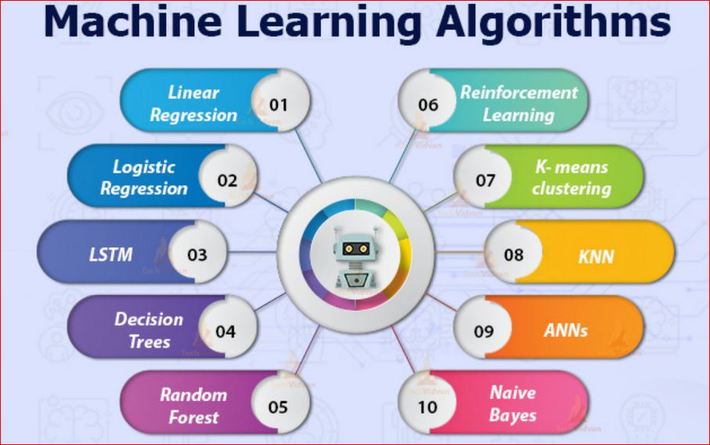 8
Artificial Neural Networks
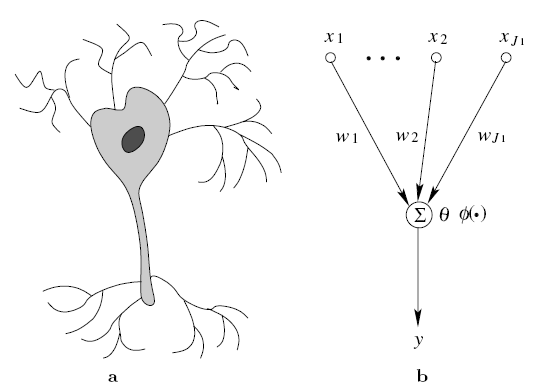 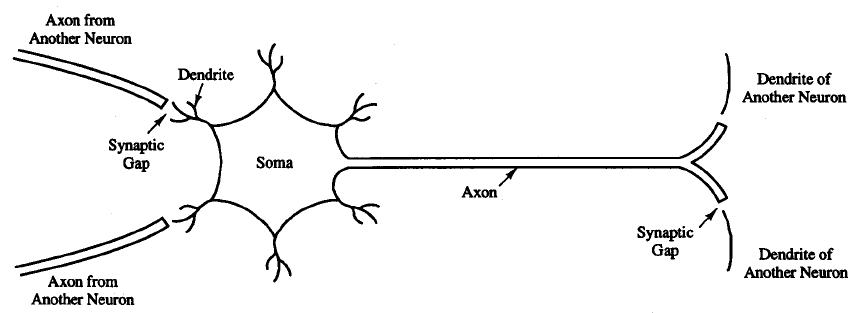 9
Artificial Neural Networks
MLP
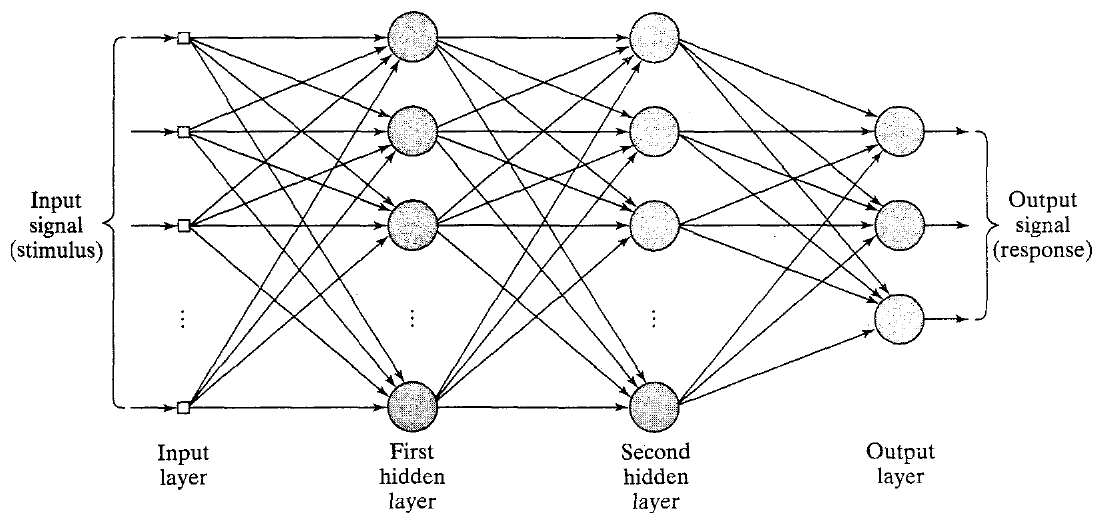 10
Deep Learning
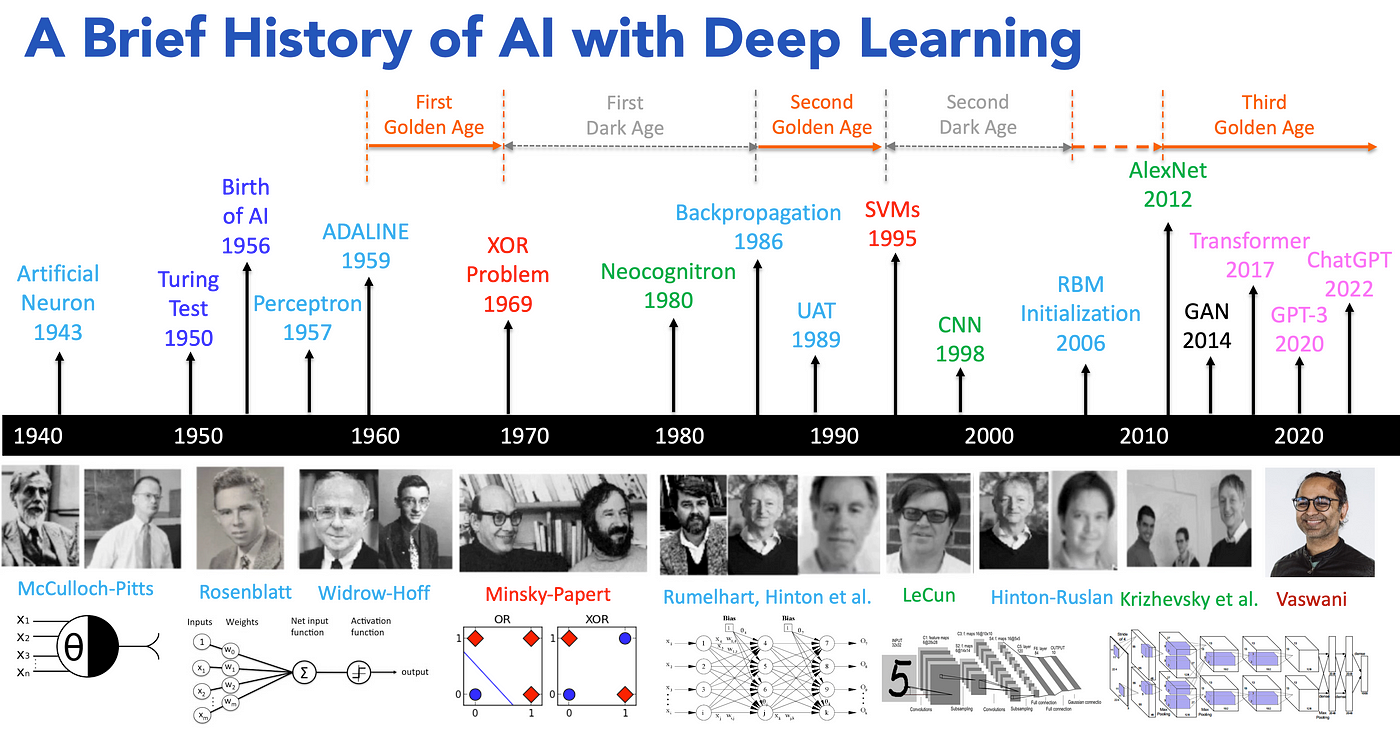 11
Deep Learning
Neural Networks and Applications
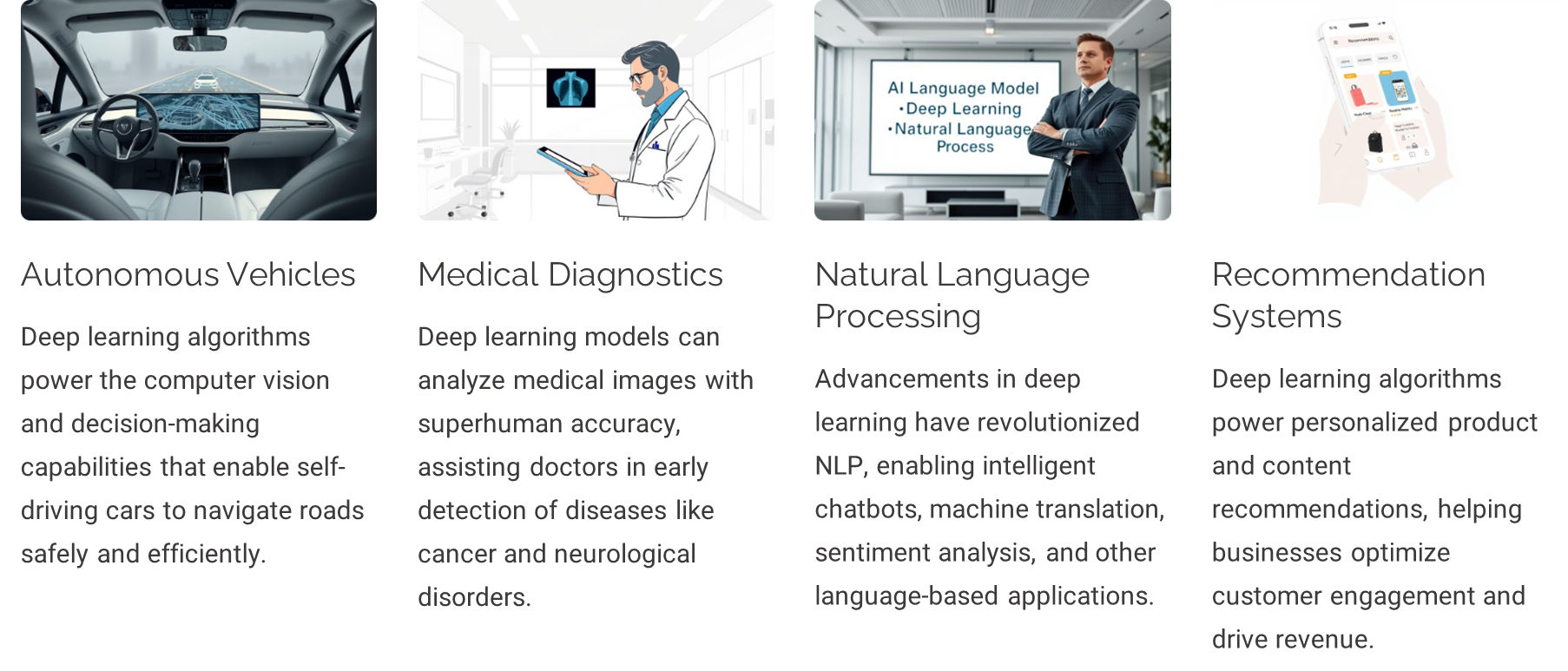 12
The Popularity of Deep Learning
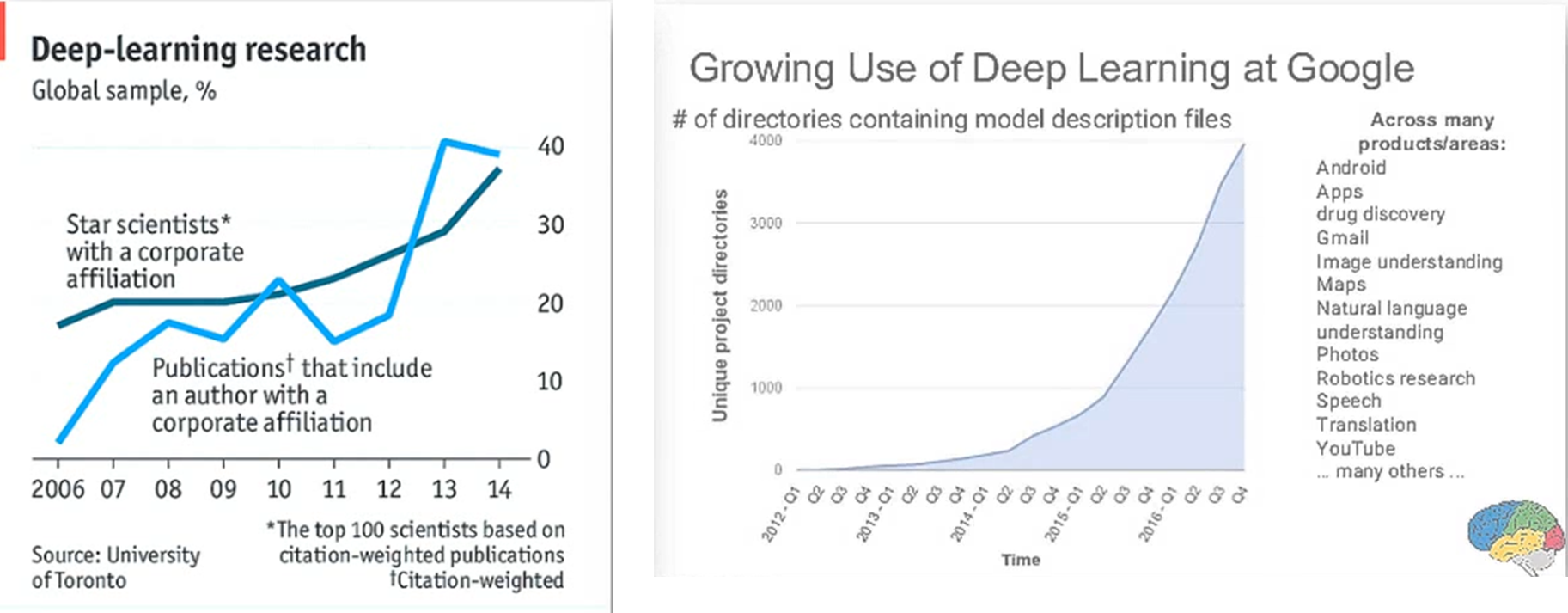 13
Deep Learning
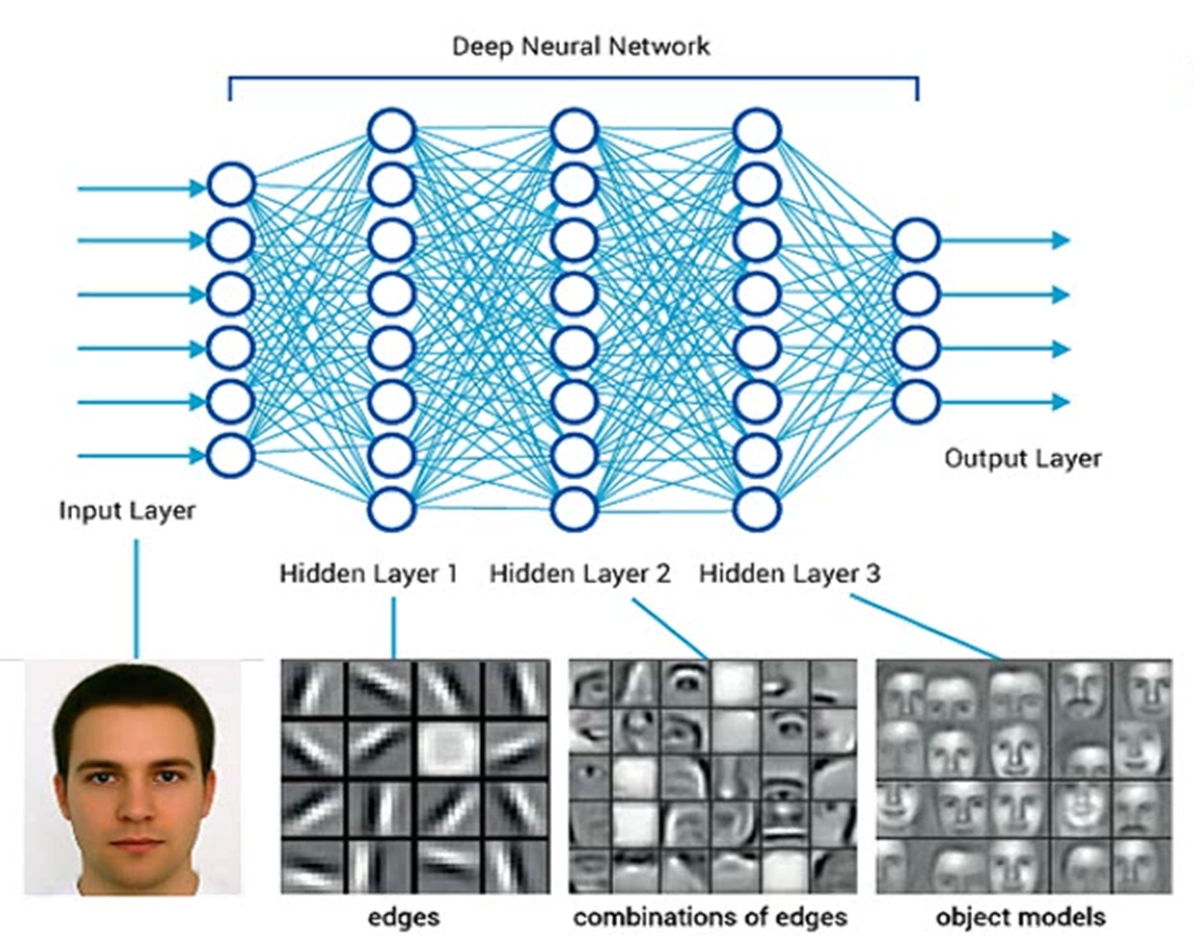 14
Deep Learning
Convolutional Neural Networks
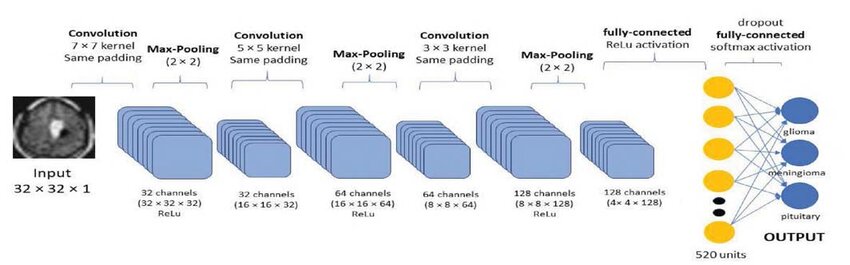 15
Deep Learning
Convolutional Neural Networks
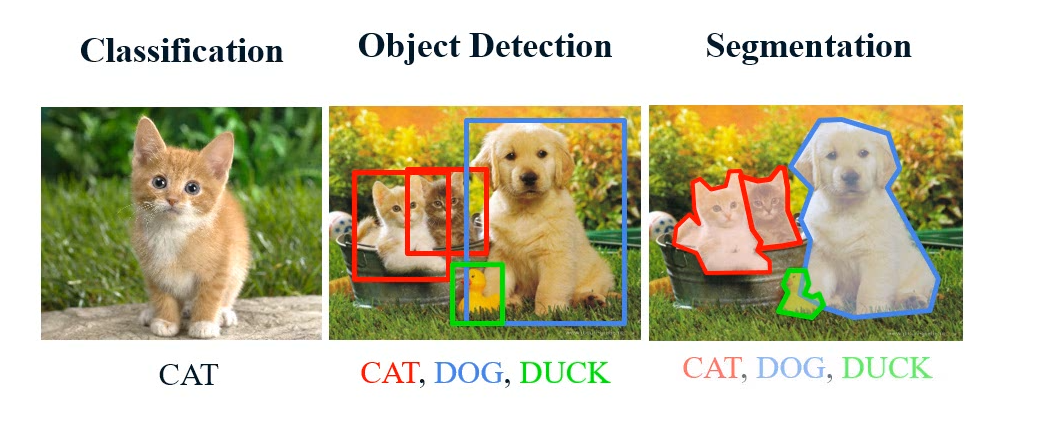 16
Deep Learning
Generative Adversarial Networks
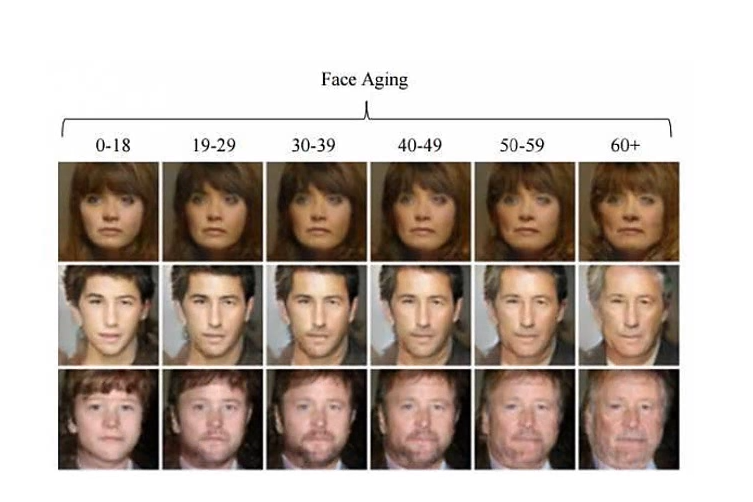 17
Deep Learning
Hybrid
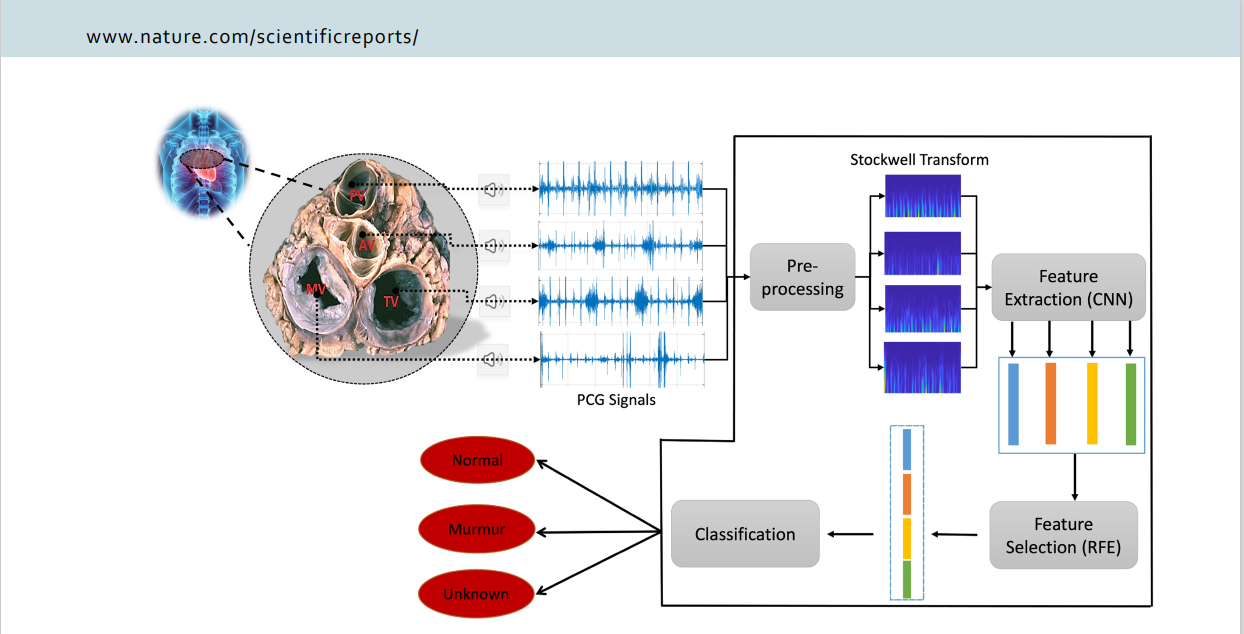 18